David & Absalom
2 Samuel 13-18
Absalom kills one of David’s sons
Runs away (3 yrs)
David allows him home, but won’t see him (2 yrs)
David welcomes him back into the family
Absalom subverts David’s reign
Overthrows his father in a conspiracy
David & Absalom
2 Samuel 13-18
David driven from Jerusalem, temple
Servants forsake him and lie to him
Publicly cursed
His best counselor betrays him
His son, Absalom, murdered in midst of battle
Running Wounded
Hated by the world
“Friendly fire”
Wounded by family
Wounded by life
Faith On The Run
God will deliver (Psa. 3:7-8)
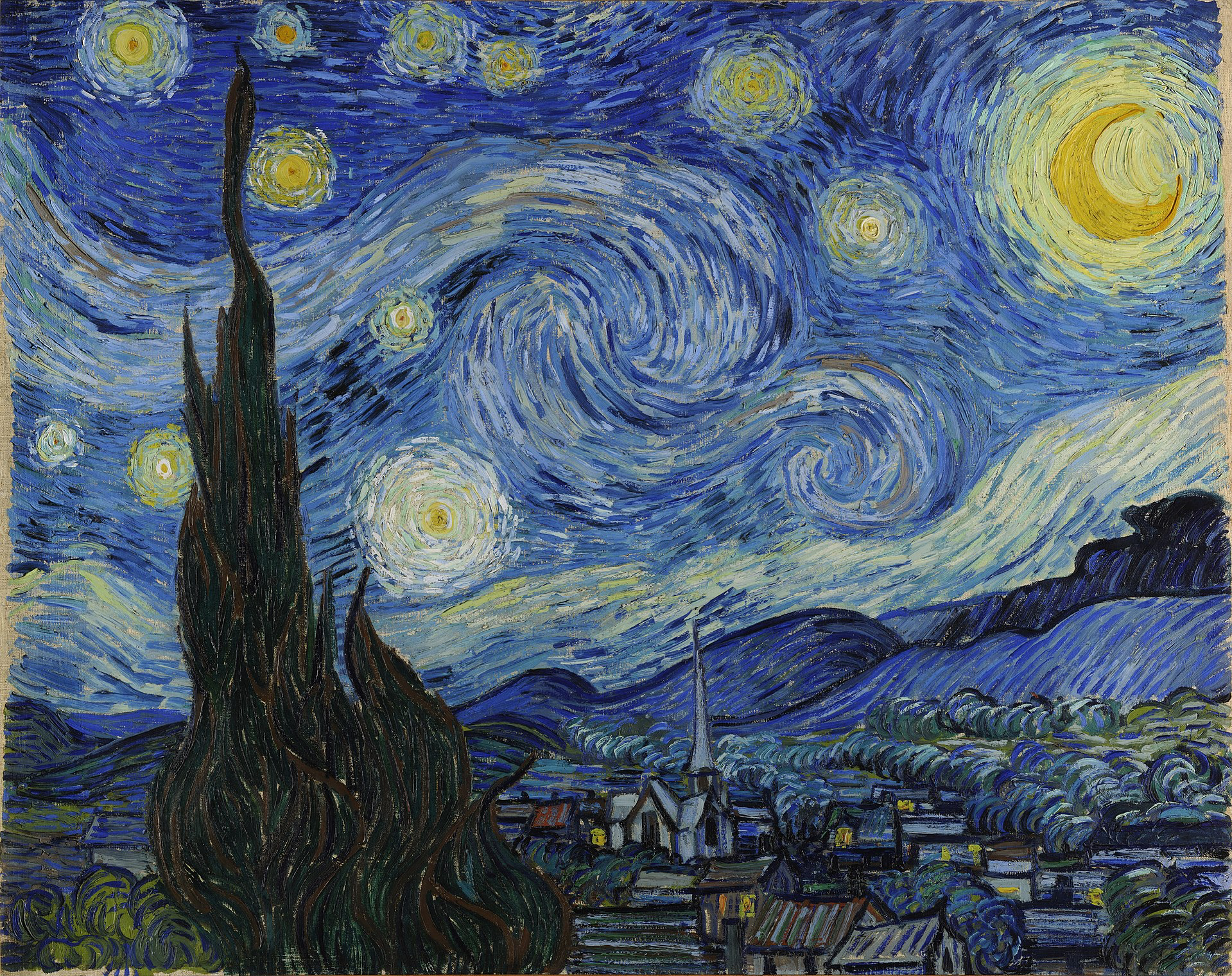 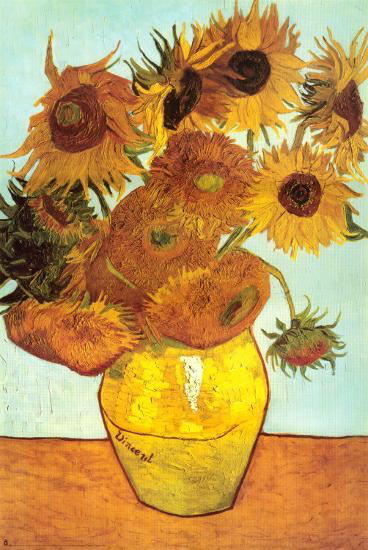 Faith On The Run
God will deliver (Psa. 3:7-8)
Pain & wounds happen (Psa. 3:1-2)
Keep confidence in God (Psa. 3:3-6)
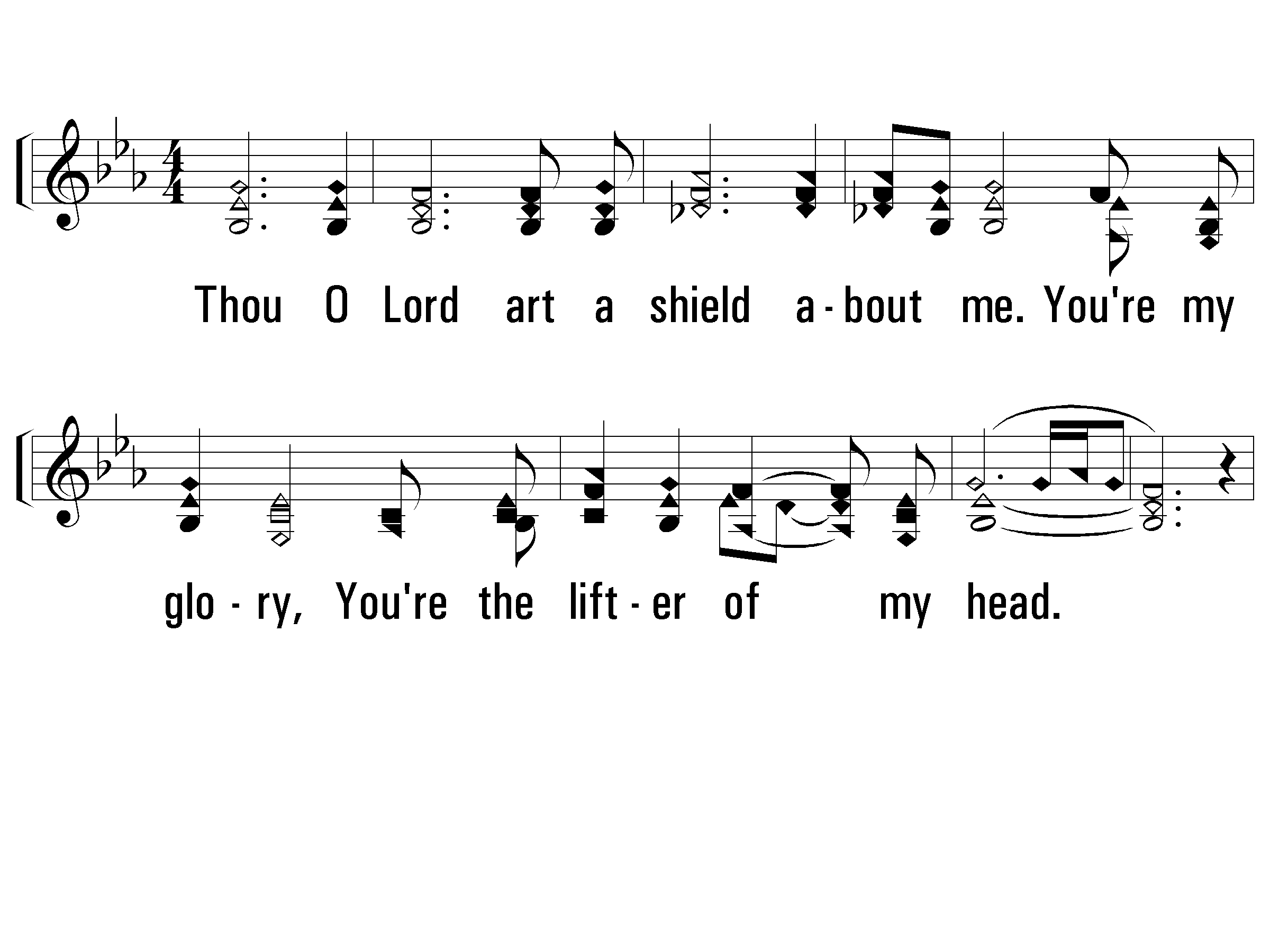 1 – A Shield About Me
Thou O Lord art a shield about me.
You're my glory, 
You're the lifter of my head.
Hallelujah, Hallelujah, Hallelujah, 
You're the lifter of my head.
Words & Music: Donn Thomas & Charles Williams
Copyright © 1991 by Spoone Music (a div. of Word Music, Inc.), Word Music, Inc.
All Rights Reserved. Used By Permission.
PaperlessHymnal.com
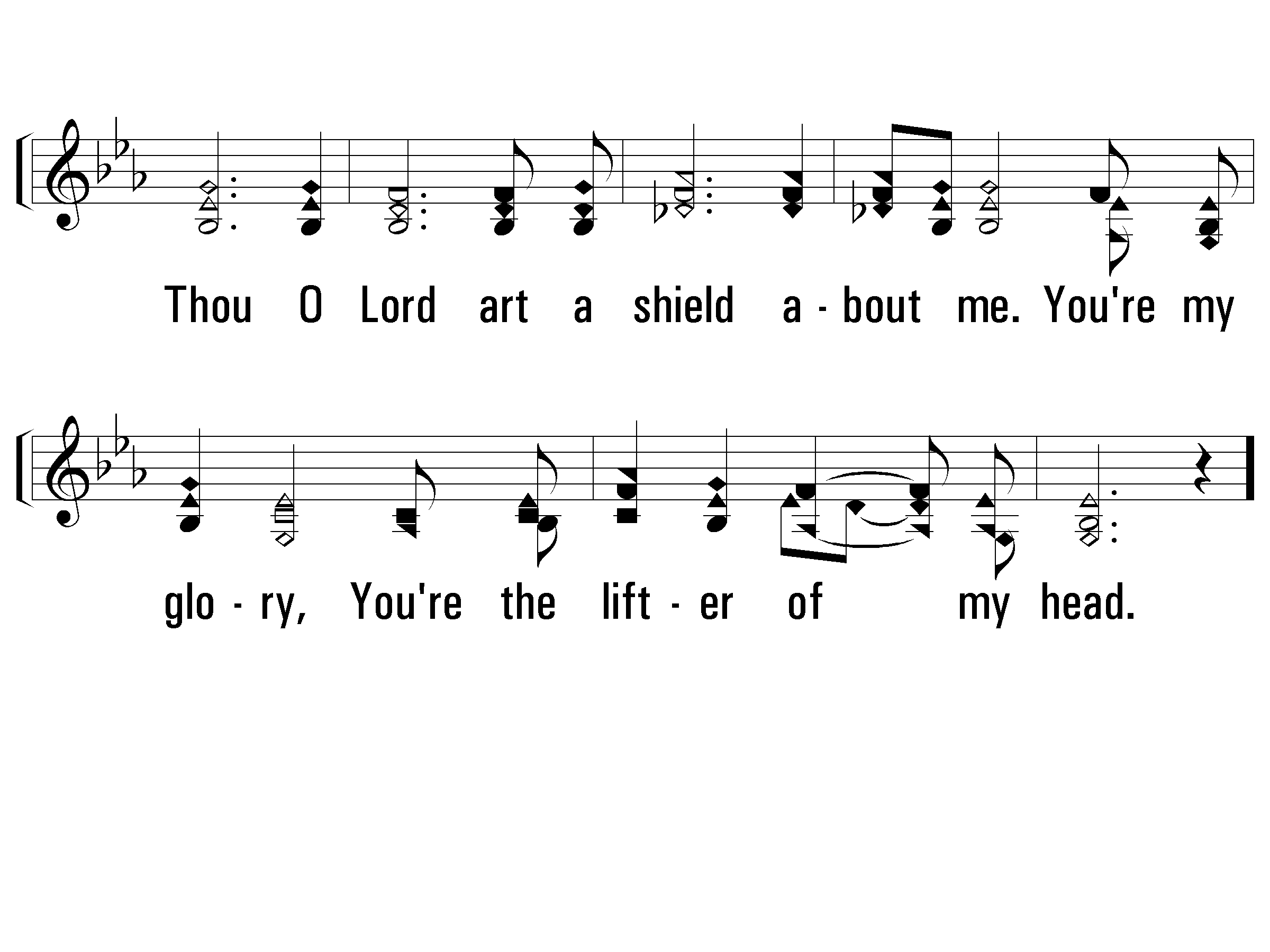 1 – A Shield About Me
PaperlessHymnal.com
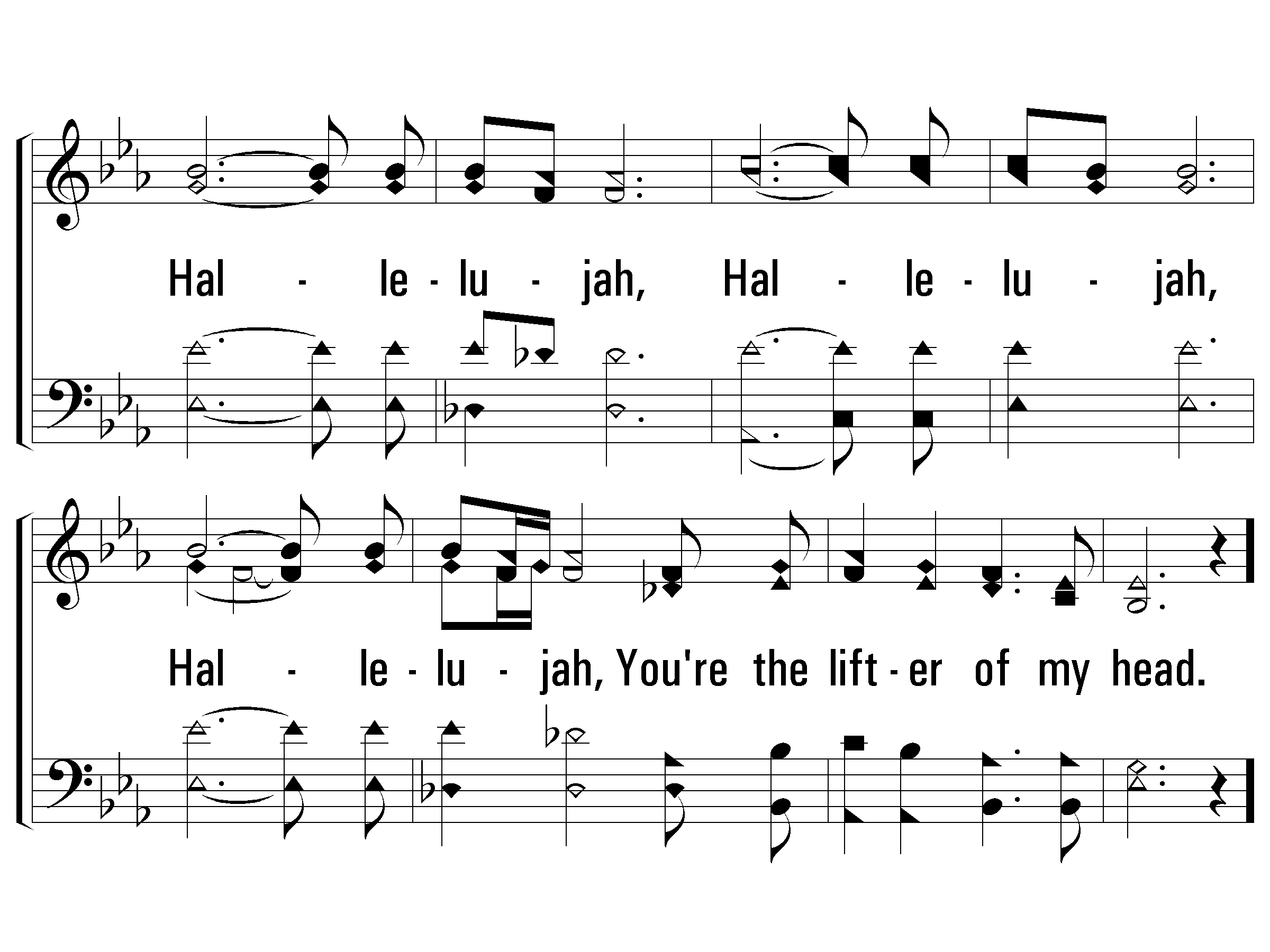 1 – A Shield About Me
PaperlessHymnal.com
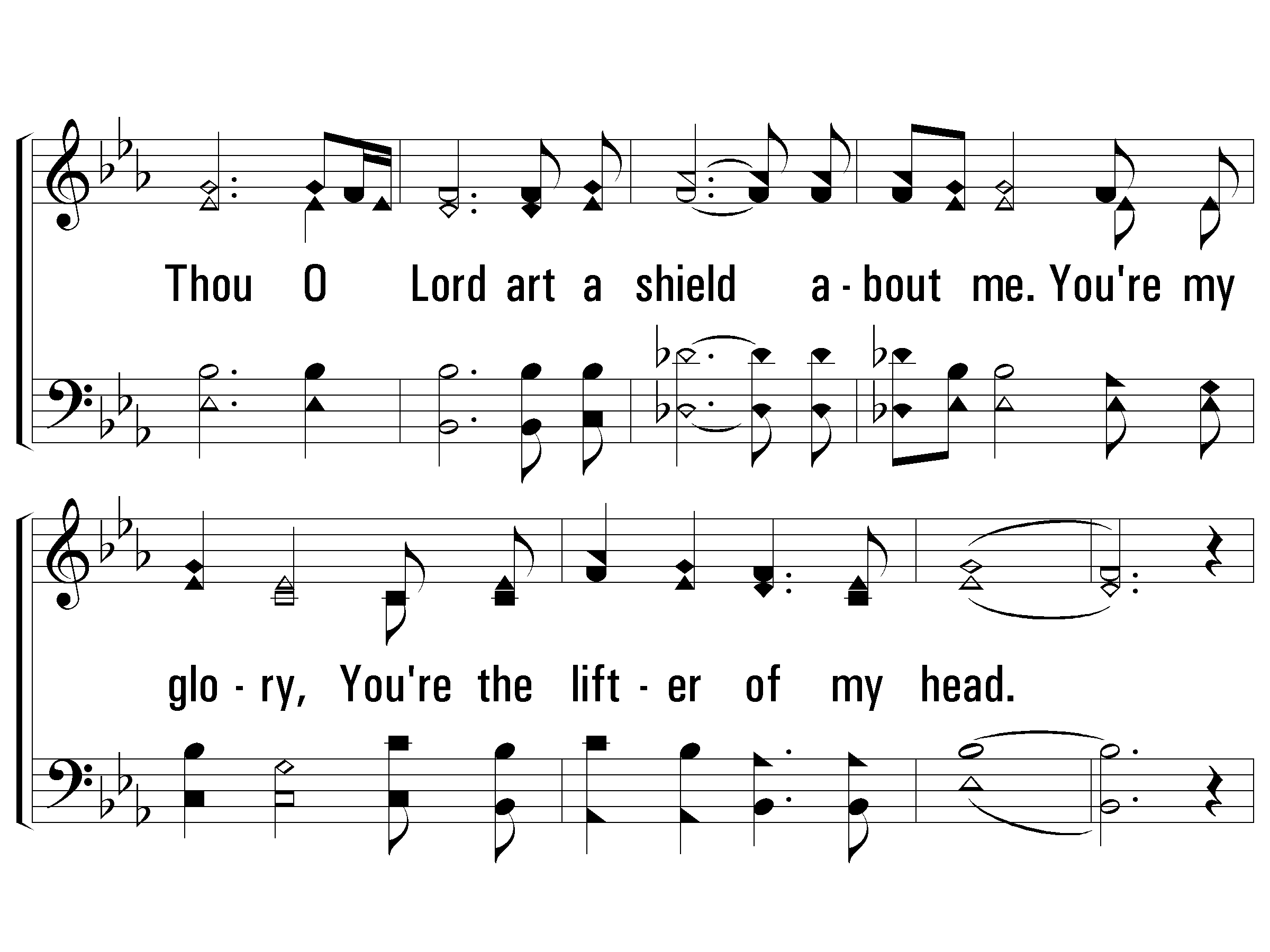 1 – A Shield About Me
PaperlessHymnal.com
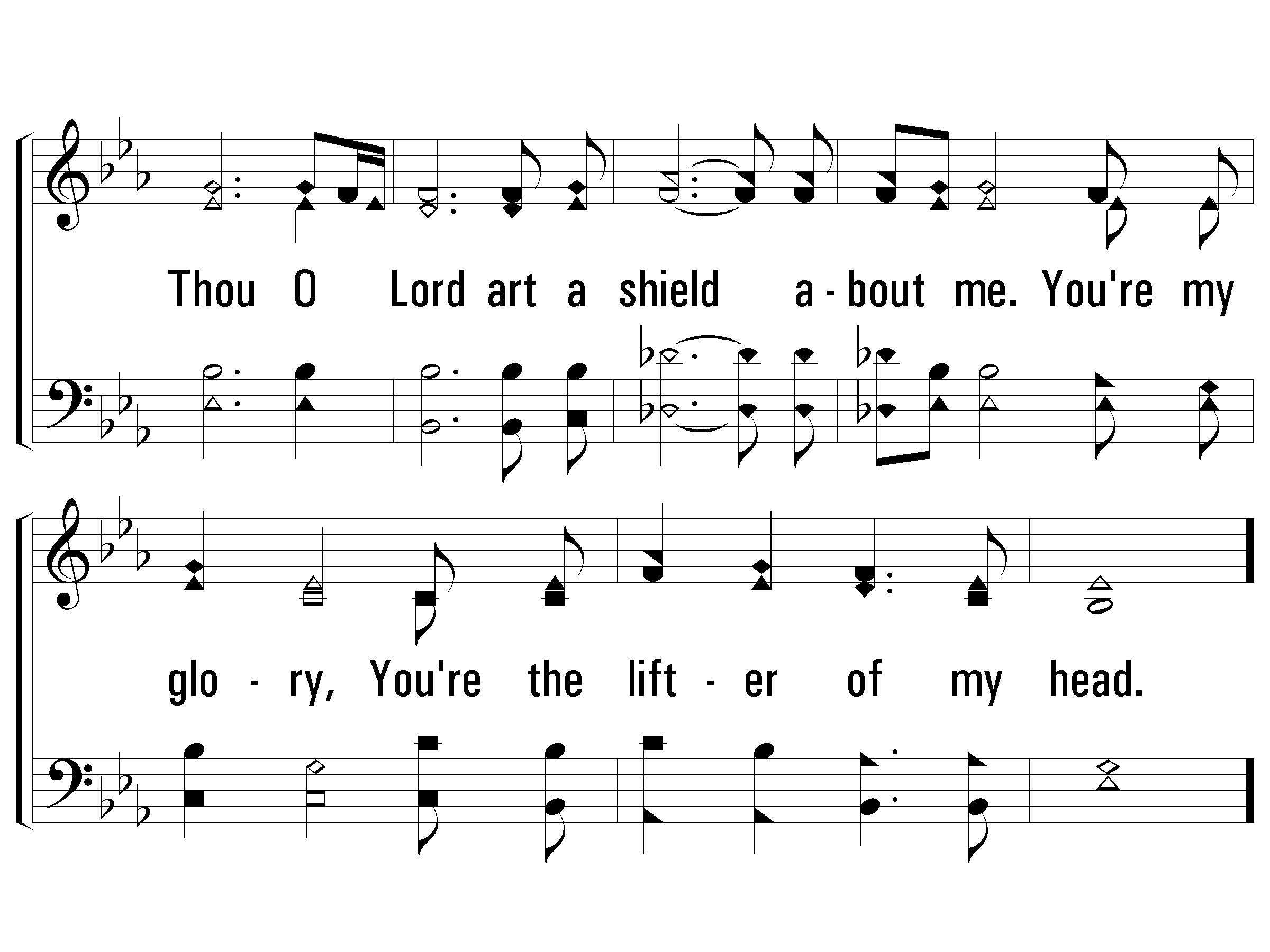 1 – A Shield About Me
PaperlessHymnal.com
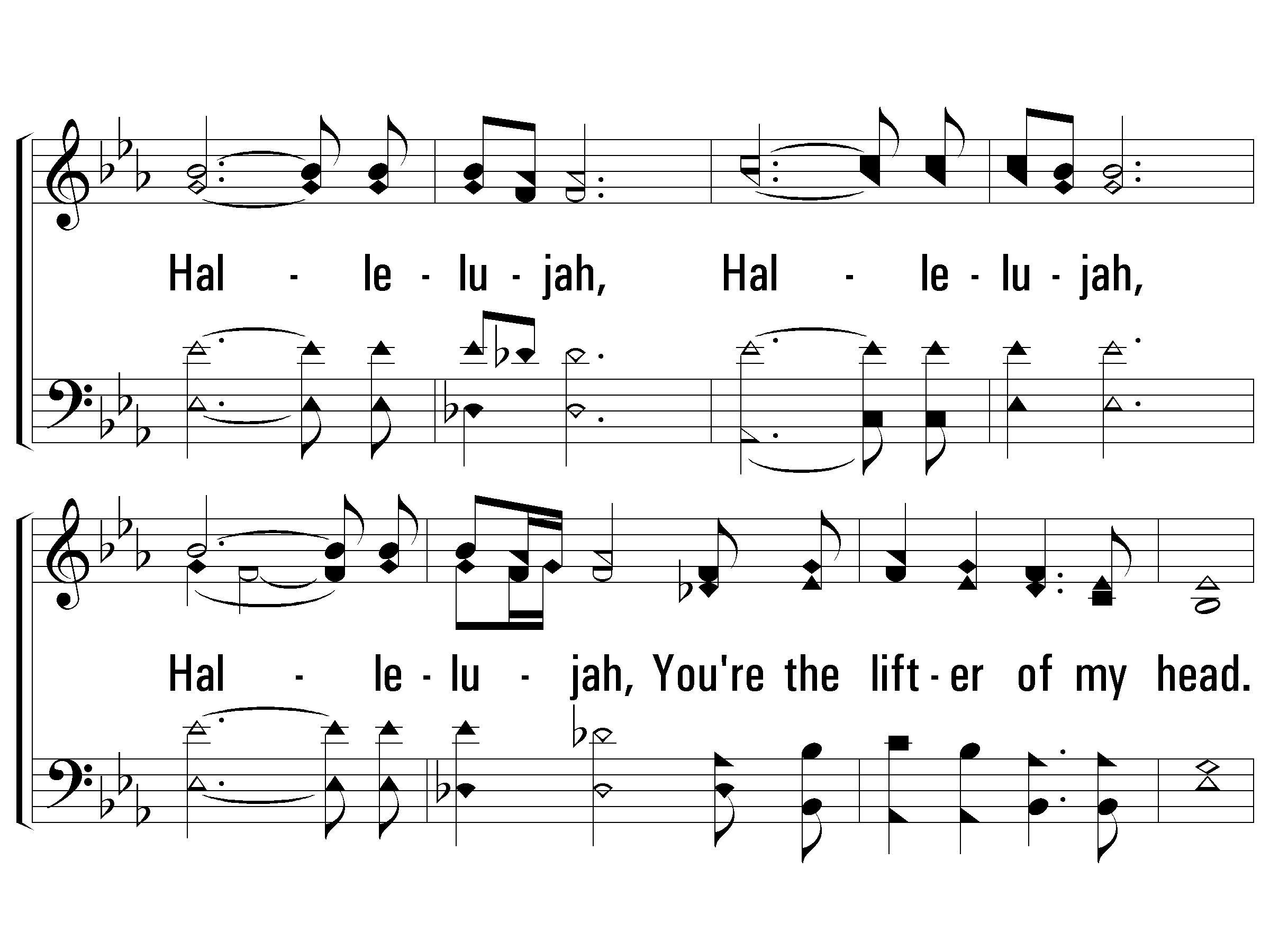 1 – A Shield About Me
PaperlessHymnal.com
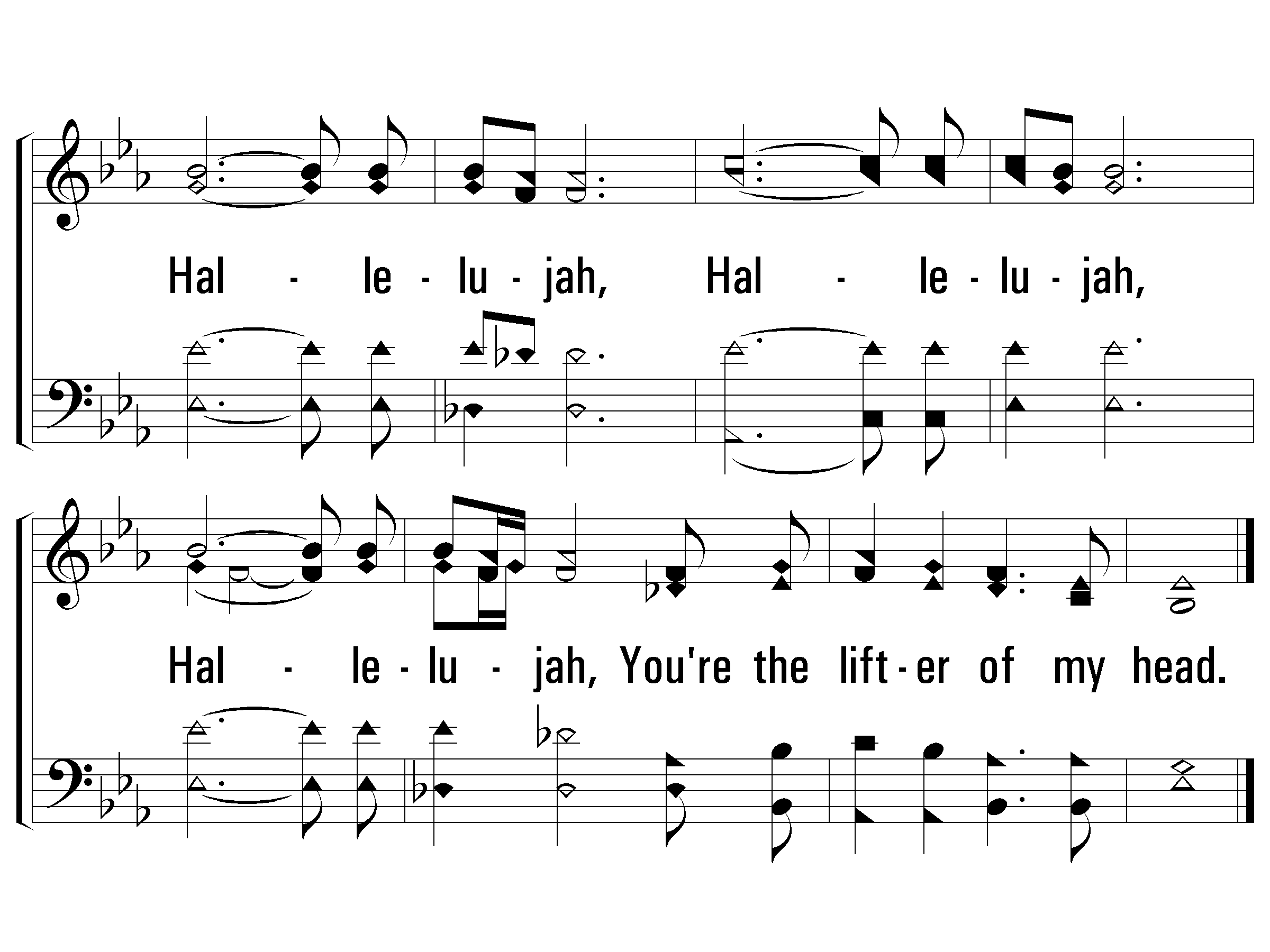 1 – A Shield About Me
PaperlessHymnal.com